CSU Bakersfield: Where you should be
It’s Your University
Tammara Sherman
CSU Bakersfield
April 19, 2016
Overview
CSUB Overview
Campus
Student Life
Alumni
Community Involvement
Cost of Attendance
Summary
2
CSU Bakersfield
4/19/2016
CSUB Overview
Estd. In September 1970 
19th campus of the CSU system
375-acre campus
Features:
Extraordinary level of student-faculty interaction 
Highly personalized learning atmosphere
3
CSU Bakersfield
4/19/2016
Values
4
CSU Bakersfield
4/19/2016
Academic Programs
Over 50 bachelor's and master's degree programs, including a new doctor of education (Ed.D) program
5
CSU Bakersfield
4/19/2016
Student Life
7 Greek Fraternities & Sororities
NCAA Division I athletics 
75,000 square foot recreation center 
90 student clubs, including 
Active ASI student government organization
New Dorms built in 2015
6
CSU Bakersfield
4/19/2016
Alumni
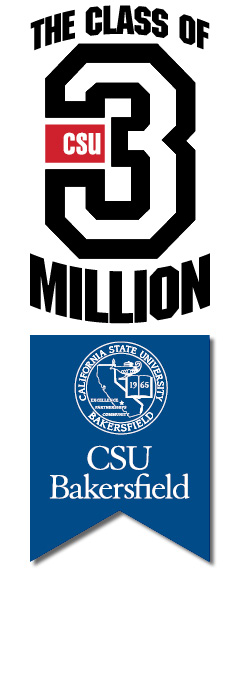 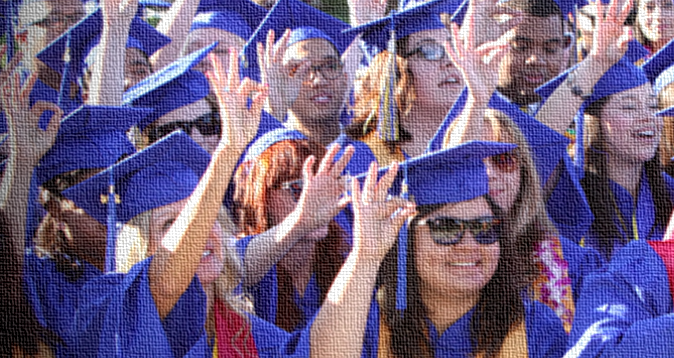 33,000 alumni 
Over 70% still living and working in our region
Close to 3 million alumni CSU-wide
7
CSU Bakersfield
4/19/2016
Community Involvement
Collaborate with many partners to:
Increase overall educational levels
Enhance the quality of life 
Support ongoing economic development in our community
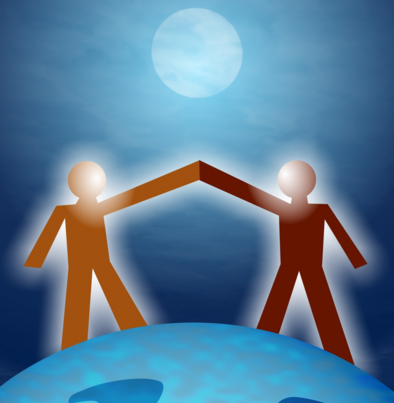 8
CSU Bakersfield
4/19/2016
Cost of attendance
9
CSU Bakersfield
4/19/2016
Cost Comparison
10
CSU Bakersfield
4/19/2016
Why CSUB
33,000 students chose CSU Bakersfield. Find out why?
11
CSU Bakersfield
4/19/2016
Summary
CSUB Overview
Campus
Student Life
Alumni
Community Involvement
Cost of Attendance
Summary
12
CSU Bakersfield
4/19/2016
Questions
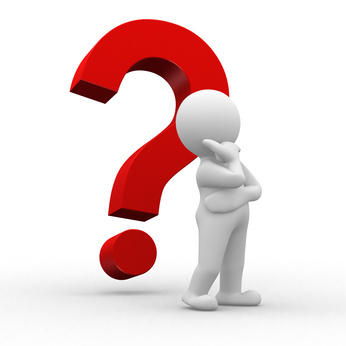 13
CSU Bakersfield
4/19/2016